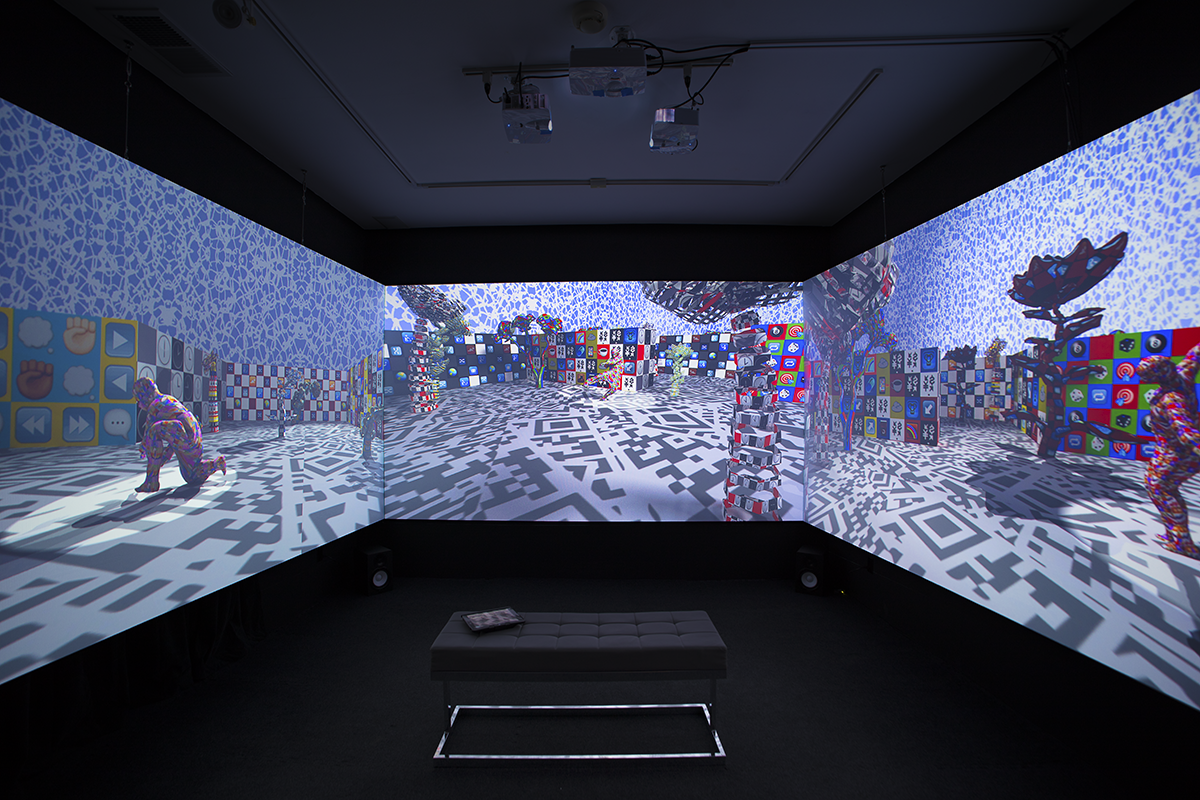 Performance, happening, sociální skulptura
EAT - Nine Evenings: Theater and Engineering (1966)
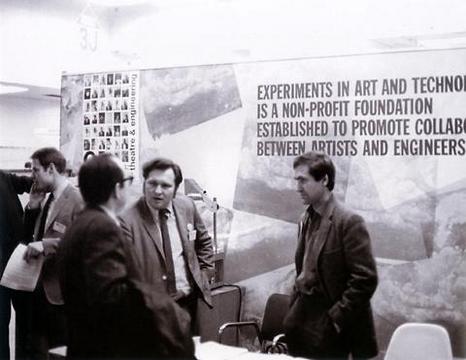 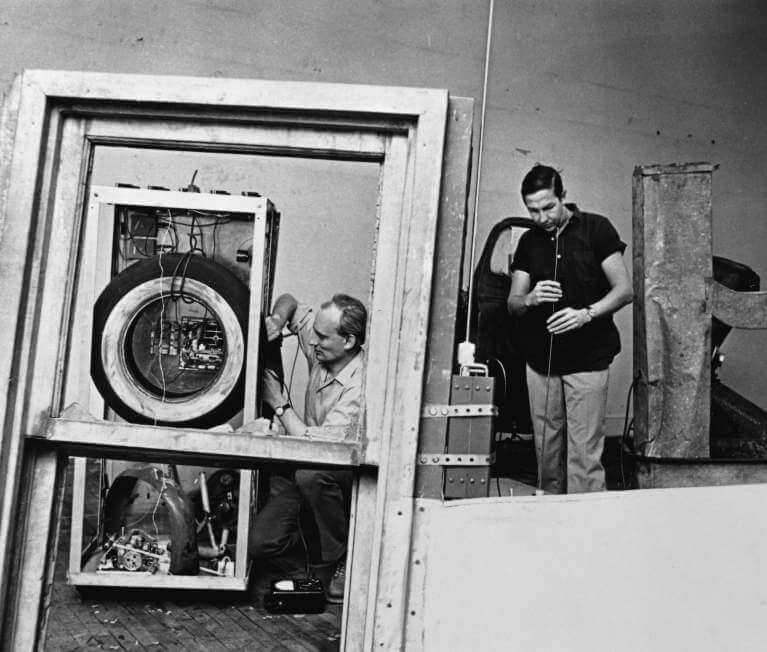 EAT - Nine Evenings: Theater and Engineering (1966)
Robert Rauschenberg – Open Score
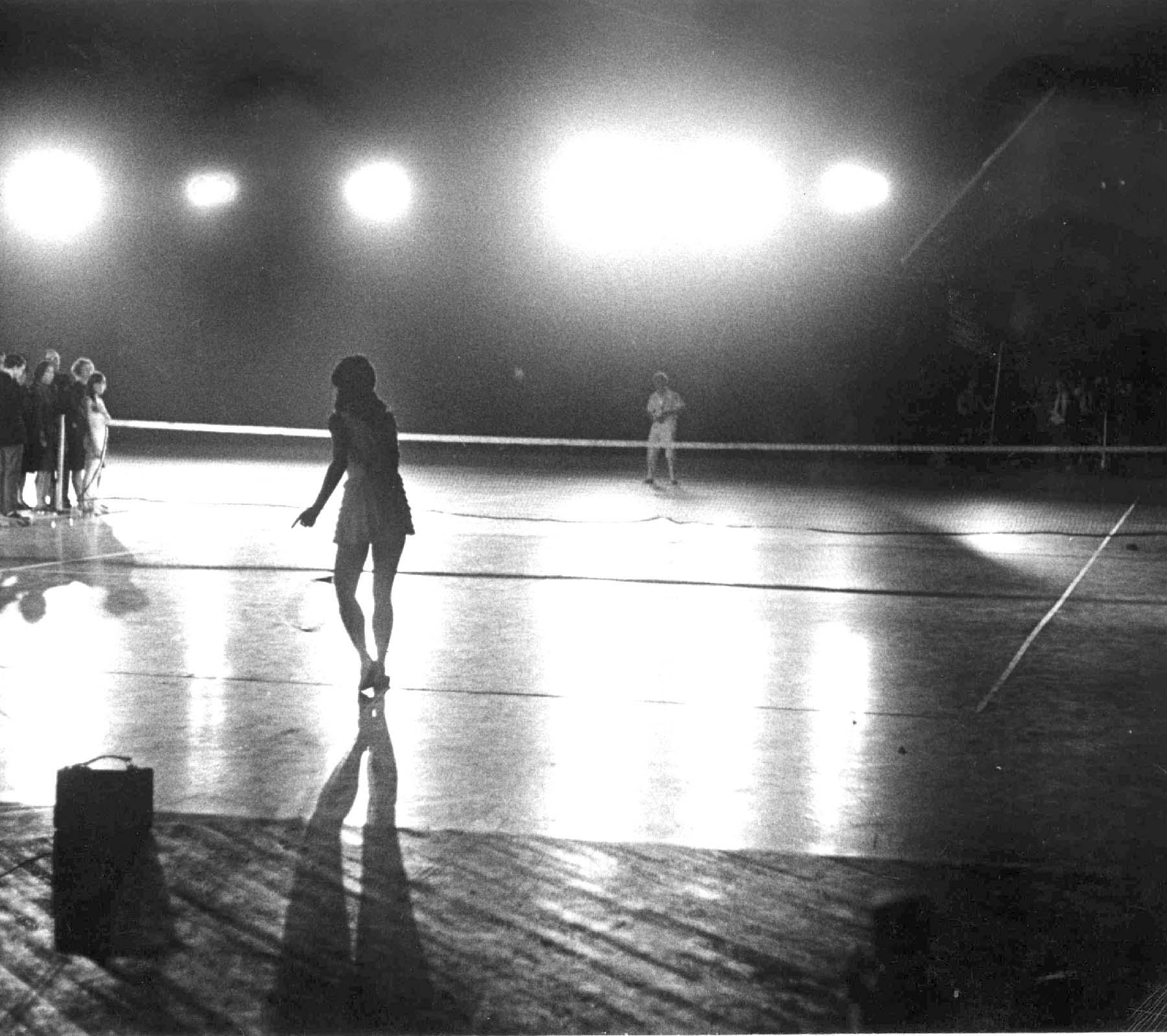 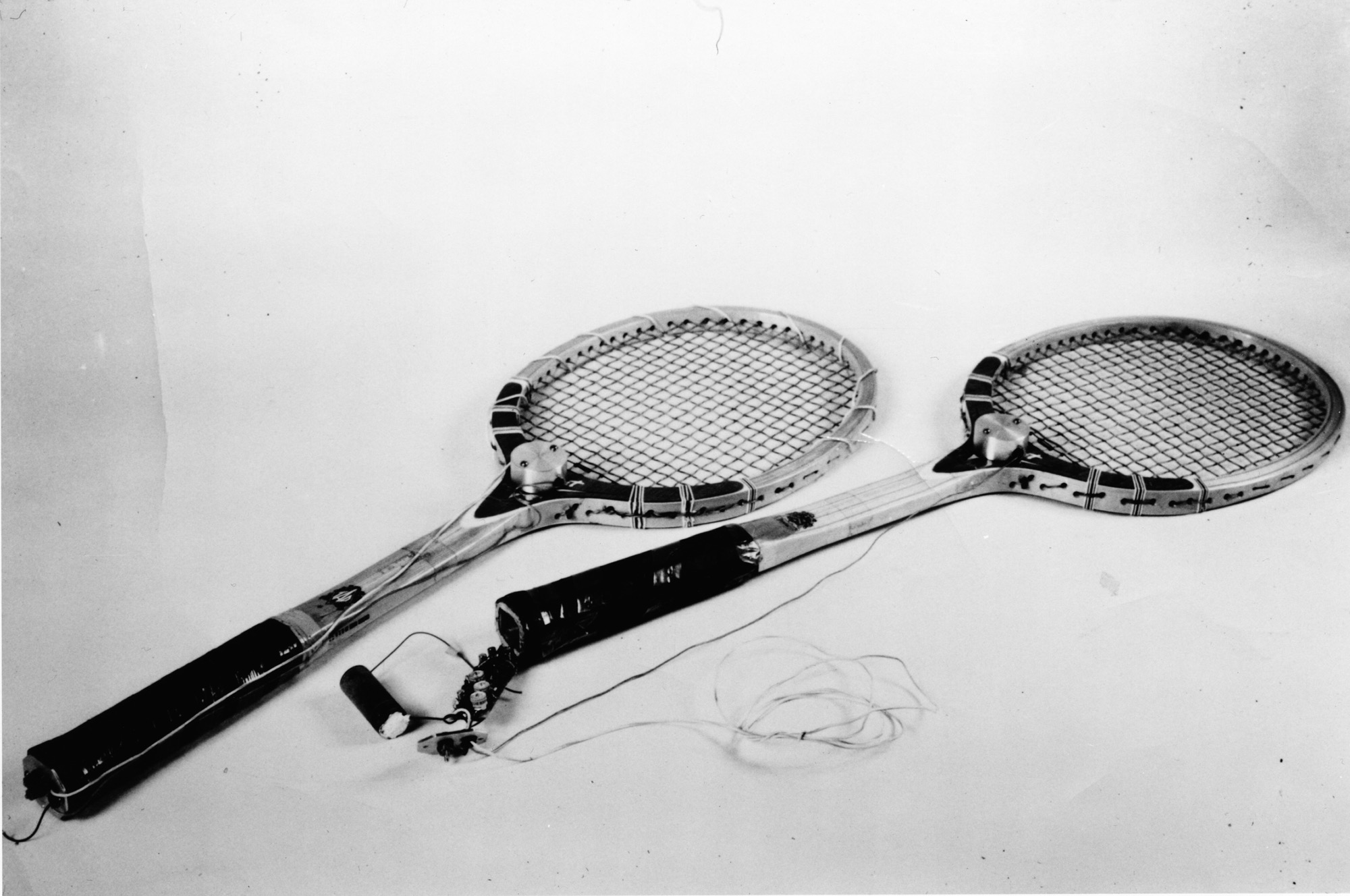 EAT - Nine Evenings: Theater and Engineering (1966)
John Cage – Variations VII
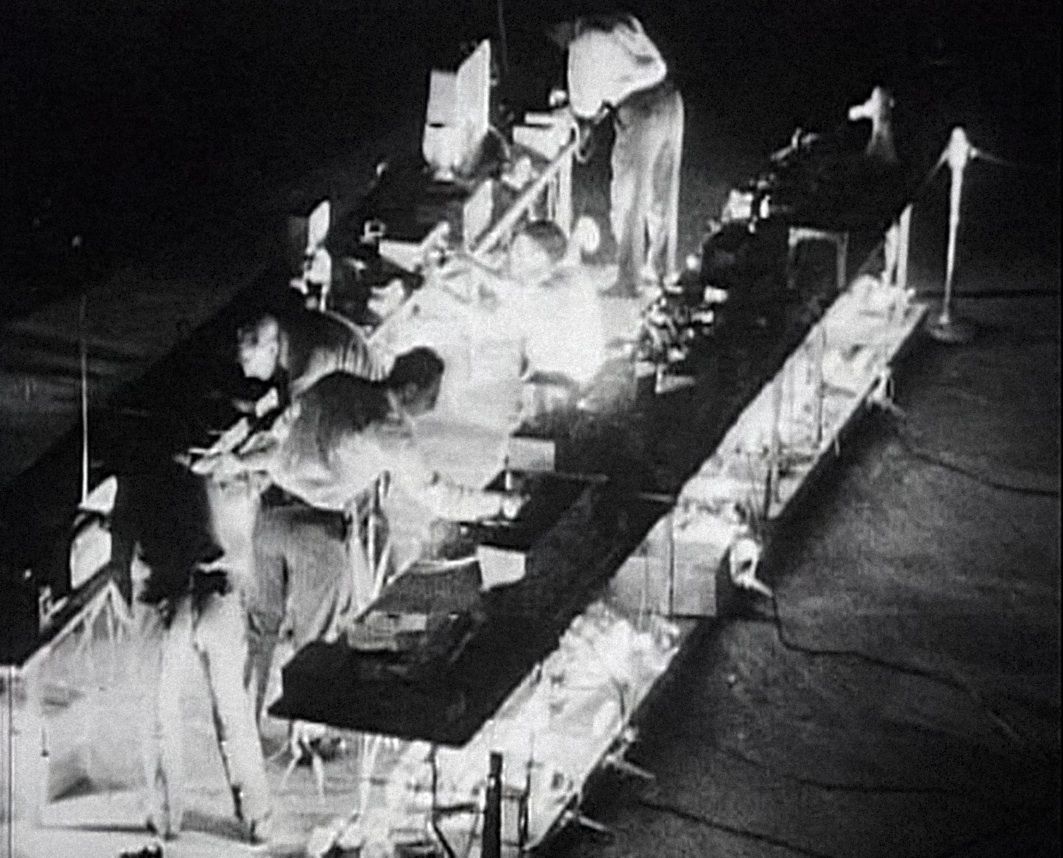 EAT - Nine Evenings: Theater and Engineering (1966)
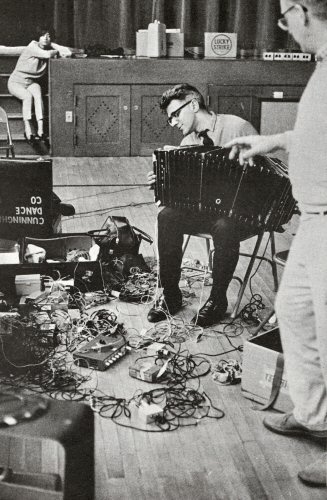 David Tudor – Bandoneon!
Blast Theory – Desert Rain (2000)
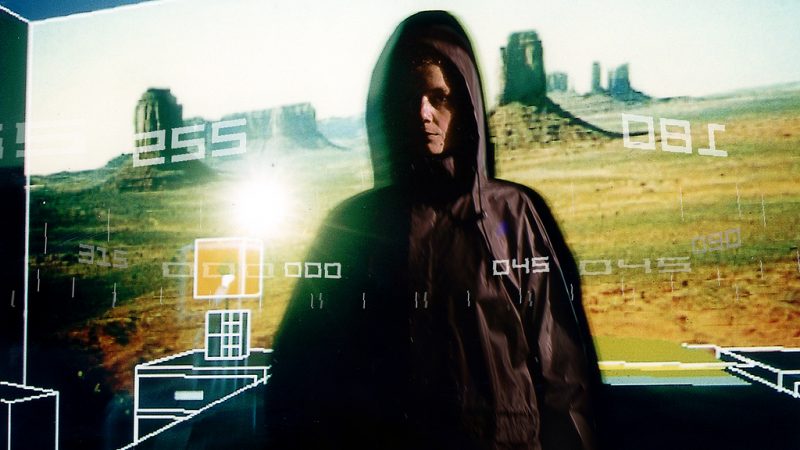 Eva a Franco Mattes – Synthetic Performances (2007)
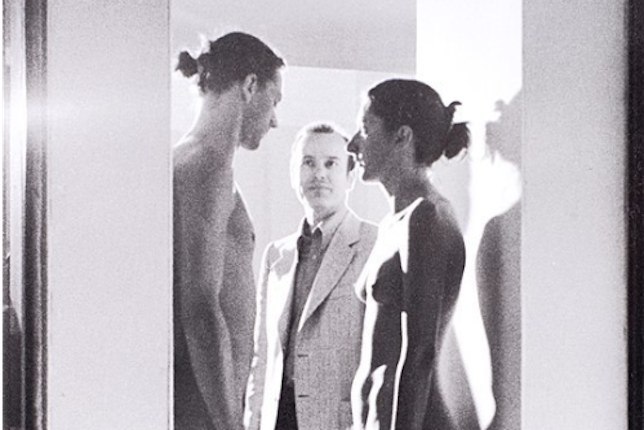 Eva a Franco Mattes – Synthetic Performances (2007)
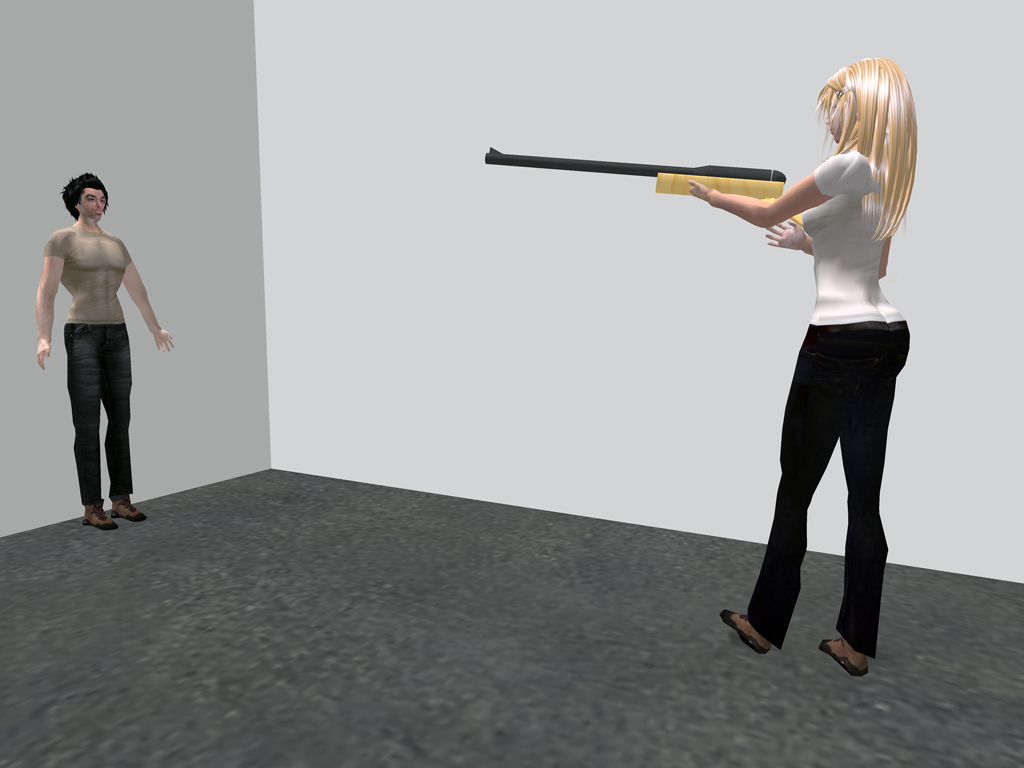 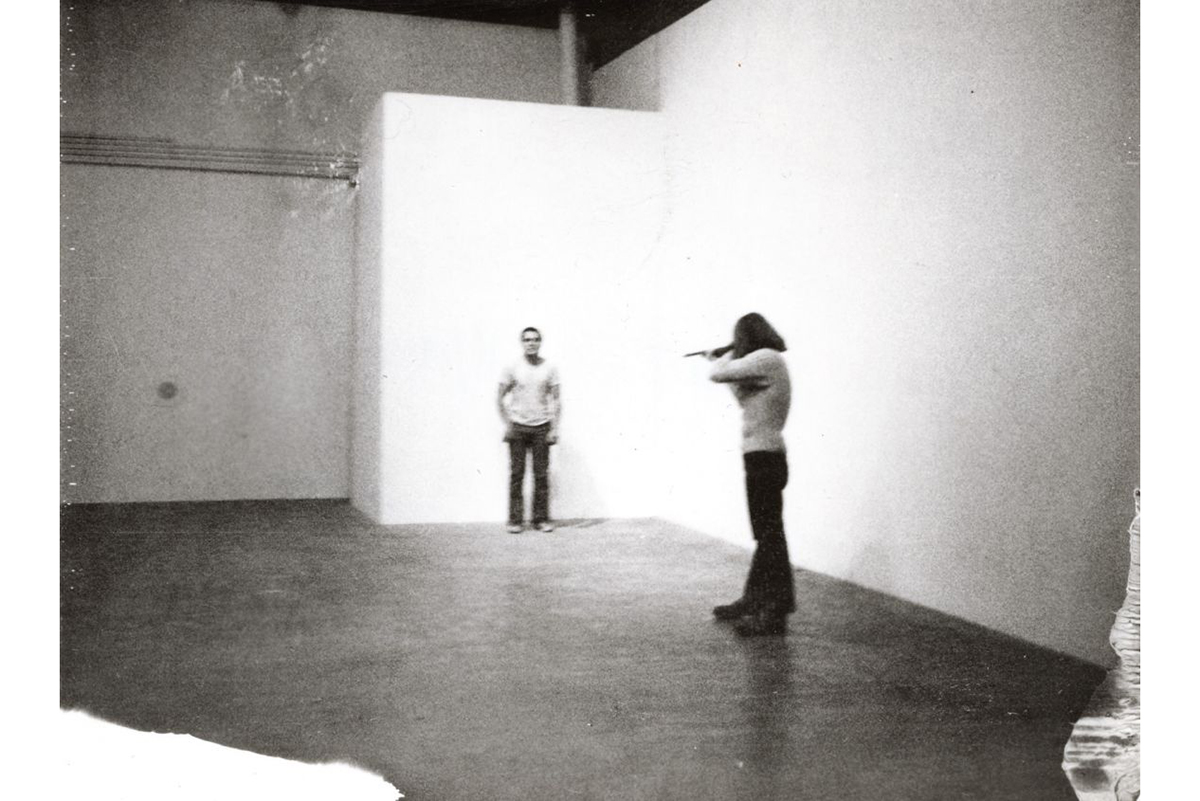 https://0100101110101101.org/readme-code-of-chris-burdens-shoot/
Eva a Franco Mattes – No Fun (2010)
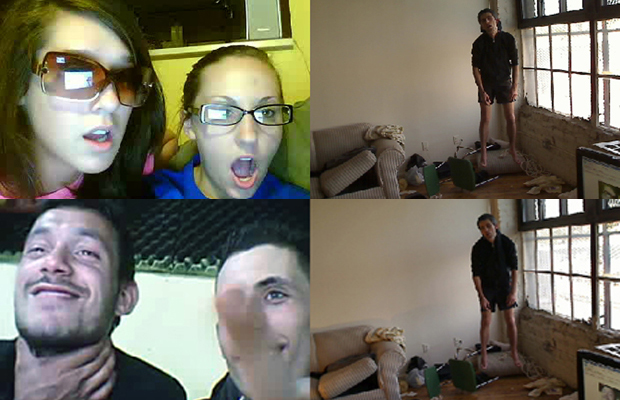 Claudia Hart - Alice Unchained XR: 3 Channel Video Installation + Vive VR (2018)
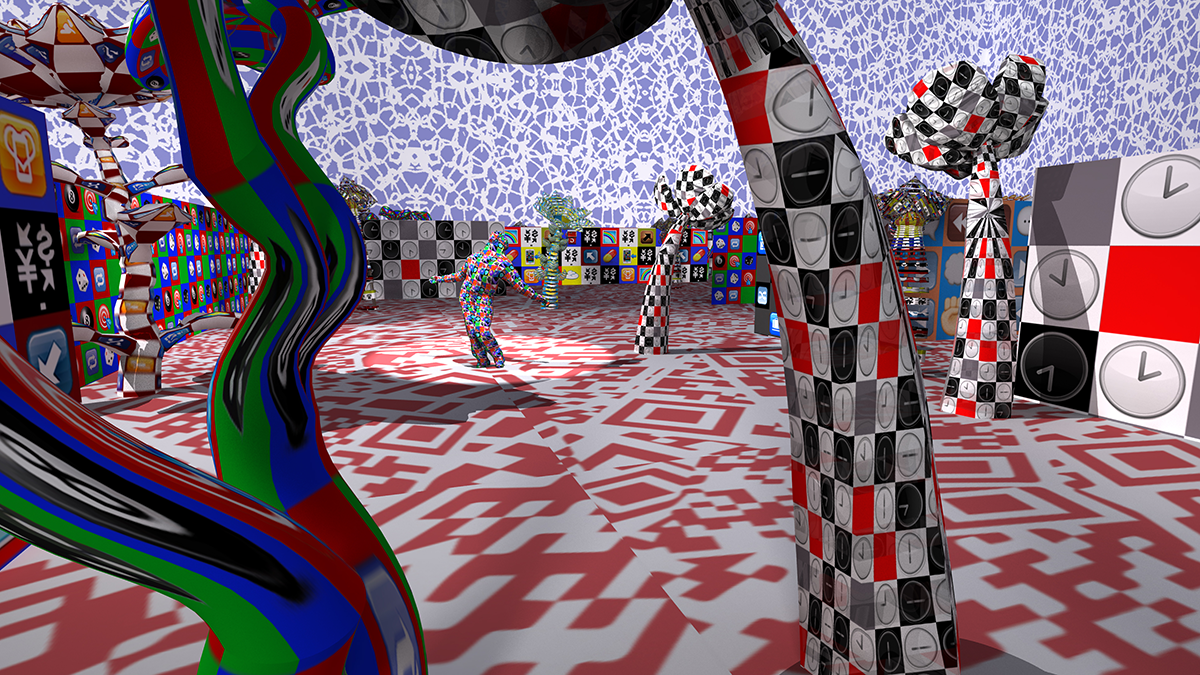 Marina Abramović - The Artist Is Present (2010)
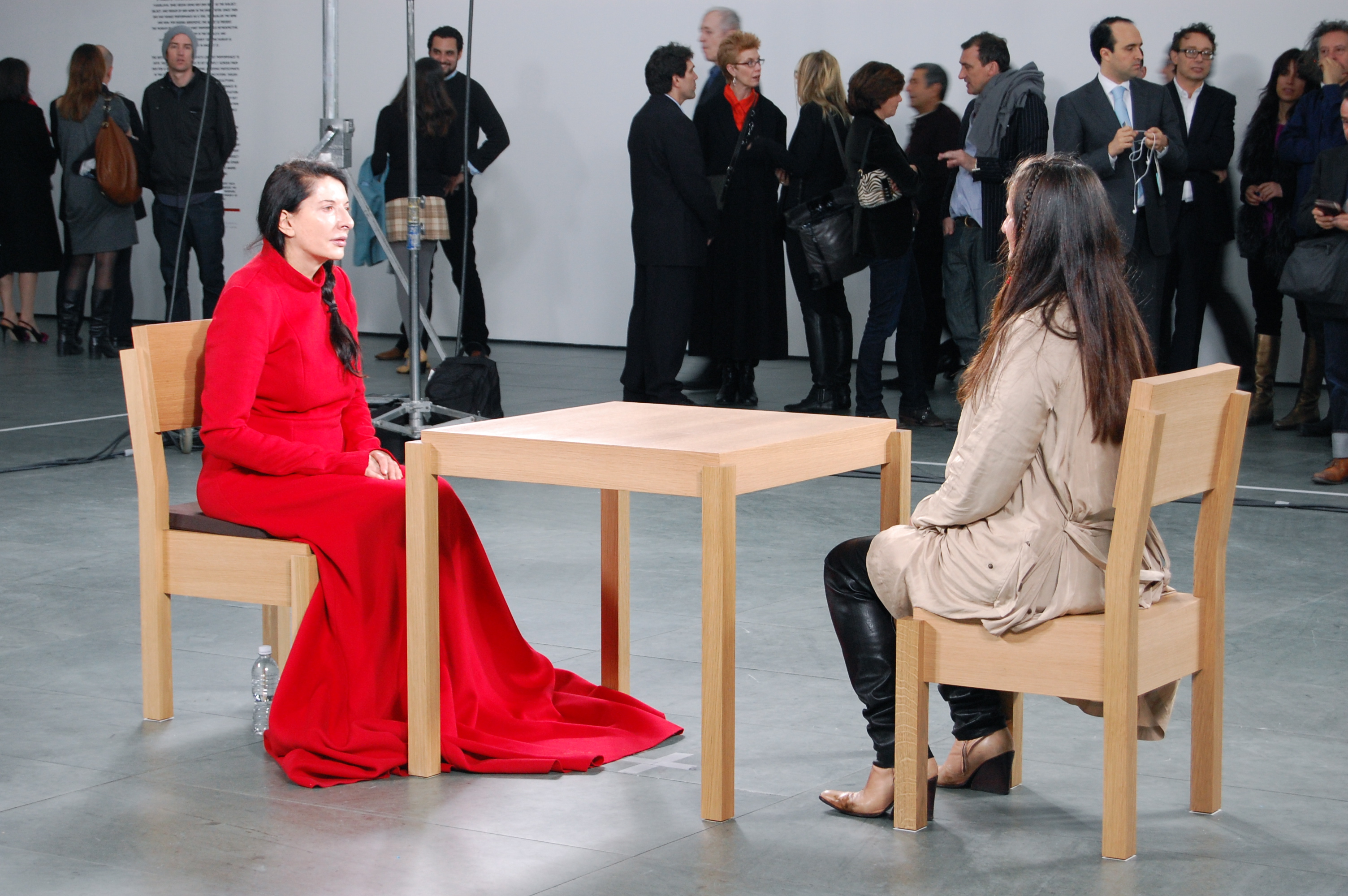